Grunnlovens grenseland Energiunionen og grunnloven
Faglig seminar om EUs energiunion og ACER
21. Februar 2018
Professor Halvard Haukeland Fredriksen
Bakgrunn: EUs «agencyfication»
Stø kurs i retning av stadig mer rettslig forpliktende samarbeid mellom nasjonale tilsynsmyndigheter
Ofte institusjonalisert i form av nettverk under ledelse av egne EU-byråer og/eller Kommisjonen
I økende grad ledsaget av krav til de nasjonale tilsynsmyndighetenes uavhengighet fra medlemsstatenes politiske myndigheter
EU-byråene utrustes med beslutningsmyndighet
Primært overfor nasjonale myndigheter, men i en del tilfeller også overfor private rettssubjekter
En «vinn/vinn»-utvikling for EU, som også stort sett støttes av EUs medlemsstater («pooling of resources»)
21.02.2018
Side 2
Universitetet i Bergen
EUs «agencyfication» som utfordring for EØS-avtalen
Status quo ikke noe reelt alternativ
Fortsatt nasjonal håndhevelse ikke noe alternativ: EFTA-statene må enten henge med på utviklingen eller hoppe av
Fremstøt for å sikre EFTA-statenes representanter stemmerett i EU-byråene kontant avvist av EU
Også varianter av begrenset stemmerett i saker som gjelder EFTA-statene
Grunnloven § 115 tillater bare myndighetsoverføring til internasjonale sammenslutninger som Norge er tilsluttet eller slutter seg til
21.02.2018
Side 3
Universitetet i Bergen
EUs «agencyfication» som utfordring for EØS-avtalen
«Løsningene»: 
Folkerettslige lovnader om nasjonale kopier av vedtak fra EU-byråer/Kommisjonen
Folkerettslige lovnader om nasjonale kopier av vedtak fra ESA
Et uskrevet unntak for myndighetsoverføring som vurderes som «lite inngripende»
Enten til EU-byråer/Kommisjonen eller til ESA («kopivedtak»)
I tilfeller hvor myndighetsoverføringen er inngripende: Overnasjonale kopivedtak fra ESA med direkte virkning i norsk rett (Grl. § 115)
21.02.2018
Side 4
Universitetet i Bergen
Konkret om ACER
Lagt opp til variant 2)
EFTAs overvåkningsorgan gis kompetanse til å fatte vedtak på EØS/EFTA-siden i tilfeller hvor ACER kan fatte slikt vedtak i EU. 
Vedtaket skal rettes mot statlige myndigheter.
Lovavdelingens opprinnelige vurdering: Vedtakene vil ikke ha direkte internrettslig virkning i Norge, noe som videre betyr at det ikke foreligger myndighetsoverføring i Grunnlovens forstand.
Men: Vedtakene adresseres til den nye Reguleringsenheten for Energi (RME), som skal være helt uavhengig av regjeringen
RMEs plikt til å iverksette ESAs «kopivedtak» vil fremgå av norsk lov
Det samme vil regjeringens plikt til ikke å legge seg opp i RMEs virksomhet
→ Overføring av instruksjonsmyndighet og internrettslig virkning
21.02.2018
Side 5
Universitetet i Bergen
Konkret om ACER
Ny vurdering fra Lovavdelingen på trappene
Mulig løsning: «lite inngripende»-vurdering
Underliggende problem: «salamiproblemet»
21.02.2018
Side 6
Universitetet i Bergen
Bør Grunnloven § 115 endres?
Sondringen mellom folkerettslig og internrettslig virkning fremstår som temmelig foreldet
Endring av Grunnloven § 115 ble foreslått av Europautredningen, men deretter lagt bort
Politisk svært sensitivt 
Rettslig sterkt ønskelig med en avklaring
21.02.2018
Side 7
Universitetet i Bergen
Universitetet i Bergen
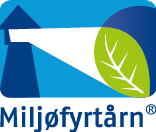